UEMS Council Meeting26 April 2025, Brussels
UEMS AWARDS 2025
26 April 2025• UEMS Awards
Laureates
We sincerely thank the UEMS National Medical Associations and UEMS Bodies for their invaluable recommendations and unwavering support in recognizing the outstanding laureates of the UEMS Awards 2025.
 Your collaboration continues to enhance the prestige of these awards and celebrates excellence on the European scene of specialist care.

ENLACE DESCARGA
UEMS Awards – 2024 Edition
Dr Arcadi GUAL                           UEMS Gold Badge of Honour
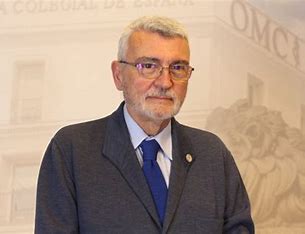 Director of SEAFORMEC (Sistema Español de Acreditación de la Formación Médica Continuada), which is the Spanish Accreditation System for Continuing Medical Education and playing a vital role in certifying the ongoing professional development of healthcare professionals, a key partner in the UEMS Accreditation Program. 
Under the chairmanship of Dr Arcadi Gual, SEAFORMEC has been instrumental in the introduction, dissemination, and implementation of the European CME Credits (EMECs) system, both in Spain and throughout the Latin American region represented by CONFEMEL (Confederación Médica Latinoamericana y del Caribe).
Through this partnership, the UEMS EACCME and SEAFORMEC have helped standardize medical education, ensuring that professionals across these regions have access to high-quality, accredited learning opportunities. This effort has enhanced the global recognition of EMECs and fostered a greater integration of European and Latin American medical education standards.
UEMS Awards –2025 Edition
Prof. Daniel CASANOVAUEMS Gold Decoration of Honour
Key positions held within the UEMS: Past President of the UEMS Transplantation Division; current President of the largest UEMS Section, Surgery. 
Contributions:
Professor of Surgery, in Santander, Daniel Casanova’s has had an extensive and impactful career, contributing significantly to the advancement of surgical science and education in Europe and beyond. Under his leadership, the Surgery Section's Divisions have achieved an unprecedented success rate in the European Examinations. 
His pioneering work on the SEVE project, alongside his involvement in the European Examinations in Surgery, has been pivotal in shaping the future of surgical education and setting rigorous standards across Europe. The SEVE project (Surgical Expertise Validity Experience), a collaborative initiative between the AEC and the UEMS Surgery Section, is dedicated to creating a comprehensive model and online platform designed to evaluate and track surgical complications across Europe. This innovative tool aims to improve patient outcomes by enhancing the evaluation of surgical expertise continent-wide. 
With numerous peer-reviewed publications, his research has influenced a wide range of surgical disciplines, from innovative techniques to improved patient outcomes.
UEMS Awards –2025 Edition
Our warm congratulations to all the laureates.
Thank you for your votes.